Amendment Invoice Update
Summary
Merged ASP & AML files issued to customers for the first time for the November 2019 Billing Period.

A rare Primes & Sub deduct meter scenario was not captured as part of the ASP file merge activity and this resulted in an ASP mismatch for 12 MPRNs affecting 6 customers. 

All 6 customers affected had an ASP mismatch file issued 3 business days prior to the invoice Payment Due Date. 

Cataloguing of Exception resolution process steps significantly behind schedule. Plan was originally to be completed by end of Dec-19. Revised plan has a completion date of end of Feb-20.  

Defect resolution and deployment has been affected by re-prioritisation and focus on AQ issues and code object locks for November 19 release plus a larger than normal volume all with the same SLA date of 6th Dec causing a few bottle necks through-out the process. RTG forecast to be mid January.
Summary Resolution Plan
Nov onwards
Oct
Apr
May
Jun
Jul
Aug
Sept
ASP / AML Mismatches
RCA activities
Operating within SLA
Exceptions (LSPs)
Mobilise
Backlog Clearance
Operating within SLA
Exceptions (SSPs)
Mobilise
Backlog Clearance
Operating within SLA
Exclusions
Mobilise
Backlog Clearance
Operating within SLA
Defects
Backlog Clearance
Operating within SLA
MI / Reporting
Deploy MI solution
Operating within SLA
Supporting Information Mismatches
Merged ASP & AML files issued to customers for 1st time. 6 customers still required  an ASP correction file. 

Merged ASP file to be updated to include the Primes & Subs scenario for the December 2019 billing period.
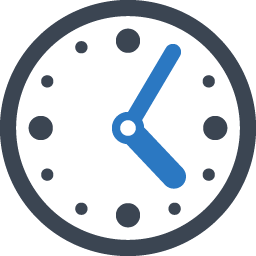 100 % of ASP offline correction files issued 3 days prior to PDD.
Exceptions
What is an exception?
Business or Technical processing errors generated within our system, that cause reconciliations at individual sites, to be held back off the Amendment Invoice until resolved.
124,1552 distinct MPRNs currently have unresolved exceptions within our systems (as of 31st Dec).

(Aug-19 = 442,074, Sep-19 =147,489, Oct-19 = 179,165)
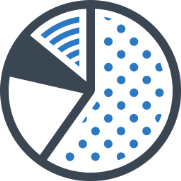 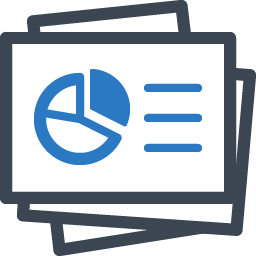 Customer MI outlining all reconciliations and their status (invoiced, in exception, in exclusion) has been shared with all customers.
Exclusions
What is an exclusion?
Until permanent system fixes are deployed to address charge calculation errors, monthly profiling of new reconciliations received that relate to the scenario of the open defect is performed, with “bill blocks” applied to that MPRN to safeguard the accuracy of the amendment charge calculations by exclusion from the AMS.
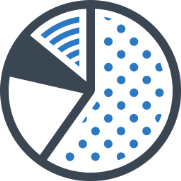 247 distinct MPRNs for the October billing period currently have bill blocks placed upon them (as at 30/11/19)

(Aug-19 = 2,696, Sep-19 = 8,503, Oct-19 = 1,245)
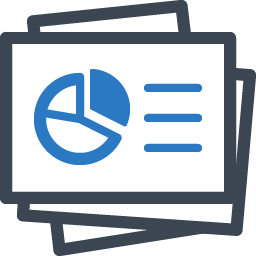 Customer MI outlining all reconciliations and their status (invoiced, in exception, in exclusion) has been shared with all customers
Defects
9 open ASP/AML related defects as of 2nd Jan-20
(8 defects open at last month’s update)

54 defects (all process areas) awaiting fix deployment
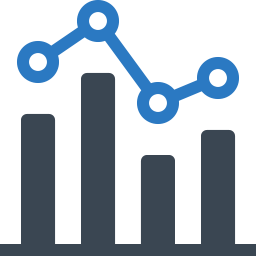 MI / Reporting
MI reports continue to be shared with our customers 2 business days after Amendment invoice issue date.


Ongoing WebEx’s are being held to discuss general questions our customers have with the reports.

Ongoing individual customer WebEx's to discuss what the MI means specifically to them.
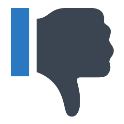 Summary Resolution One Pager
Key:
Urgent and decisive action required
Static
Declining
Improving
Wipro SSP Exceptions Backlog & Transitions - SLA FEB 2020 – as at 1st January
Monitor closely, some slippage
On track; no slippage or concerns
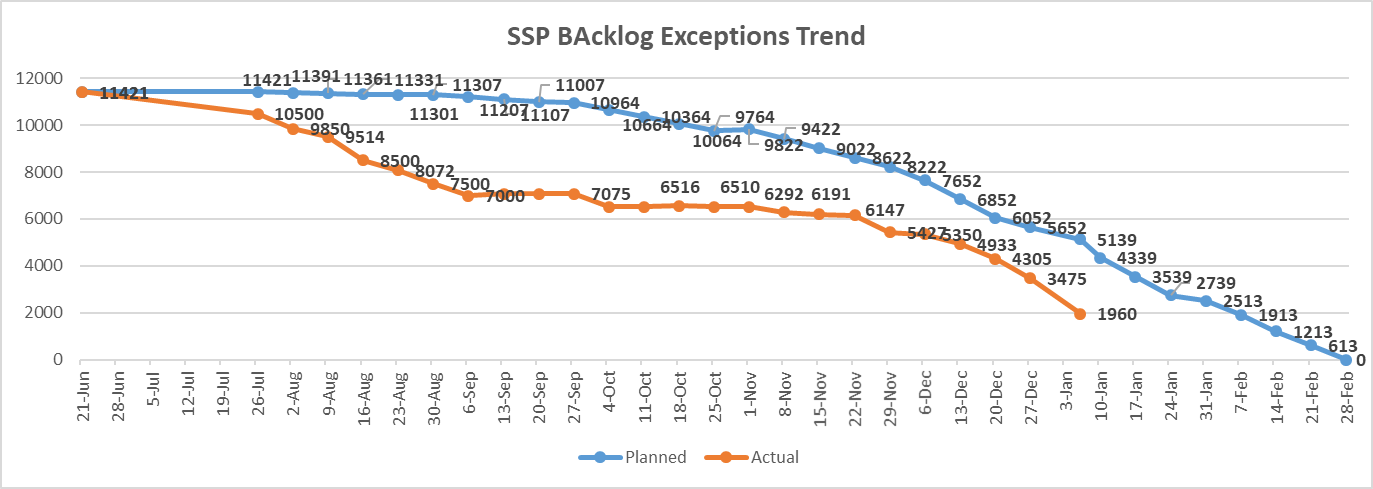 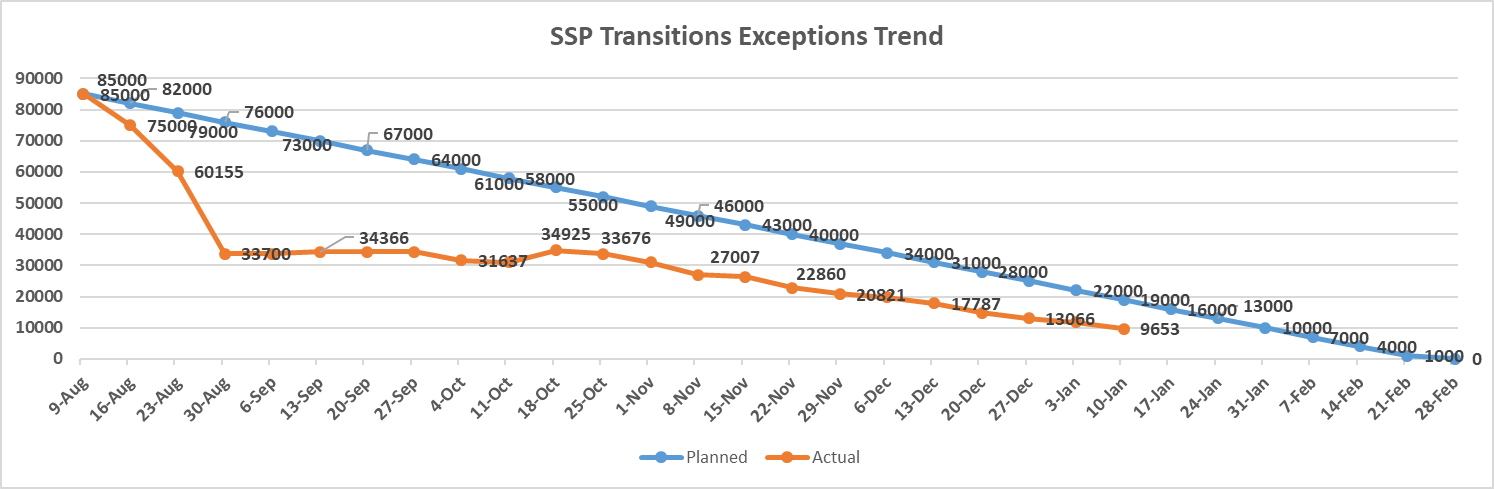